The Discipleship Journey
Using your own spiritual journey to introduce Christ to others 
Saturday June 17th
Discovering my Life Mission
Focus on Sharing
Brent Hunter
WHAT WAS THE MISSION OF JESUS?
Discipleship 401 : the mission of Jesus
The Five-Fold Mission of the life of Jesus
For the Son of Man came to seek and to save what was lost.
				LUKE 19:10 (NIV)
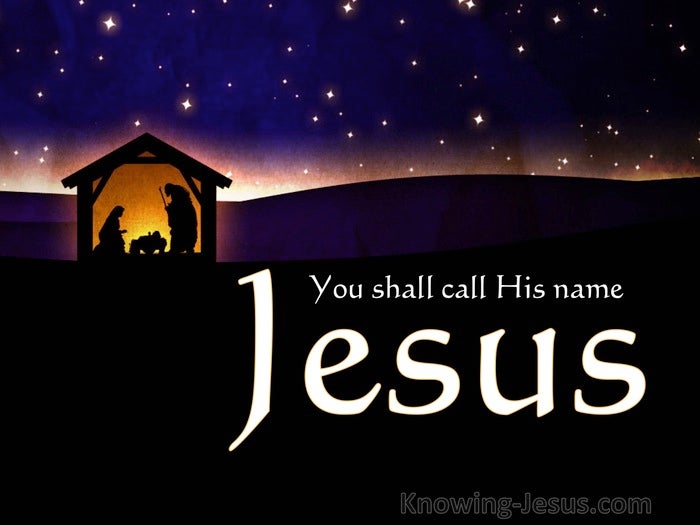 [Speaker Notes: AdobeStock_951409.jpeg]
What Was Jesus’ Life Mission?
For the Son of Man came to seek and to save what was lost.
				LUKE 19:10 (NIV)

  This is why I was born and came into the world: to testify to the truth.			JOHN 18:37 (NIV)
[Speaker Notes: AdobeStock_951409.jpeg]
What Was Jesus’ Life Mission?
I came to give life—life in all its fullness.
				JOHN 10:10 (NIV)

 I have come into the world as a light, so that no one who believes in me should stay in darkness. 
				JOHN 12:46 (NIV)
[Speaker Notes: AdobeStock_951409.jpeg]
What Was Jesus’ Life Mission?
I must preach the Good News of the  kingdom of God… because that is why I was sent.
				LUKE 4:43 (NIV)
[Speaker Notes: AdobeStock_951409.jpeg]
What Was Jesus’ Life Mission?Review
For the Son of Man came to seek and to save what was lost.
				LUKE 19:10 (NIV)

  This is why I was born and came into the world: to testify to the truth.			JOHN 18:37 (NIV)
[Speaker Notes: AdobeStock_951409.jpeg]
What Was Jesus’ Life Mission?Review
I came to give life—life in all its fullness.
				JOHN 10:10 (NIV)

 I have come into the world as a light, so that no one who believes in me should stay in darkness. 
				JOHN 12:46 (NIV)
[Speaker Notes: AdobeStock_951409.jpeg]
What Was Jesus’ Life Mission?Review
I must preach the Good News of the  kingdom of God… because that is why I was sent.
				LUKE 4:43 (NIV)
[Speaker Notes: AdobeStock_951409.jpeg]
The Message of the Good News
How confident are you in communicating the gospel?
Very Nervous
Adequate
Confident
1
5
10
95% of Christians do not
share their faith!
The Discipleship Journey
How to Effectively Communicate the Gospel
Discovering my Life Mission
Focus on Sharing
Brent Hunter
Thesis:
Sharing one’s spiritual                   
journey
- Bible examples
- The value of personal sharing
- The four parts of our story
- Writing your own story
The Message of the Good News-- People must hear the gospel (Rm 10:17).
The Message of the Good News-- People must hear the gospel (Rm 10:17). -- People must believe the gospel (John 	3:16) & Repent of their sin (Acts 17:30).
The Message of the Good News-- People must hear the gospel (Rm 10:17). -- People must believe the gospel (John 	3:16) & Repent of their sin (Acts 17:30). -- People must obey the gospel (2 Thess 	1:7-8, Mark 16:15-16, Acts 22:16)
The Message of the Good News-- People must hear the gospel (Rm 10:17). -- People must believe the gospel (John 	3:16) & Repent of their sin (Acts 17:30). -- People must obey the gospel (2 Thess 	1:7-8, Mark 16:15-16, Acts 22:16)
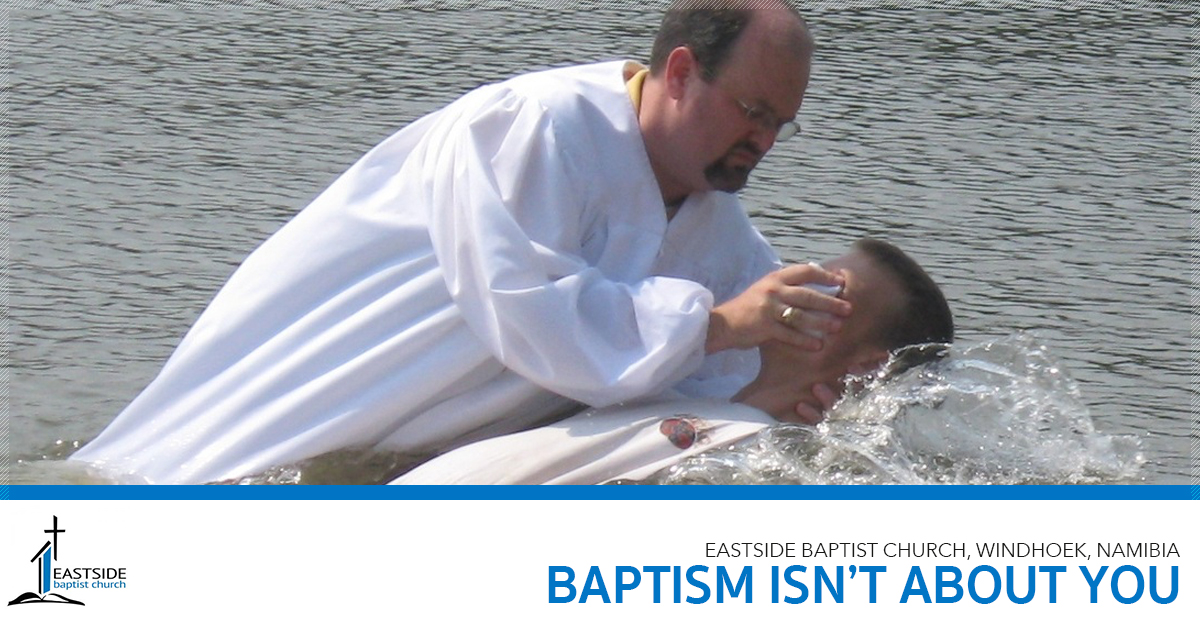 Intellect & Emotion
& Will
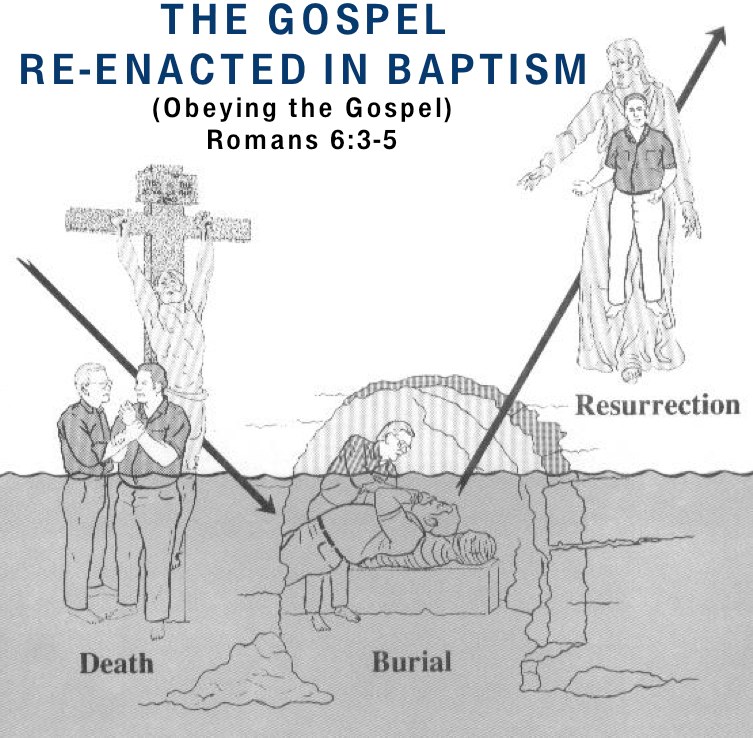 SHARING YOUR OWN SPIRITUAL JOURNEY
Discipleship 401: Communicating God’s Story
SHARING YOUR SPIRITUAL JOURNEY
9 But you are a people belonging to God, (His instruments)that you may declare the praises of Him who called you out of darkness into his wonderful light.  
I Peter 2:9  NIV
[Speaker Notes: AdobeStock_140085732]
SHARING YOUR PERSONAL JOURNEY
God was reconciling the world to himself in Christ, not counting men's sins against them. And he has committed to us the message of reconciliation. 

		2 CORINTHIANS 5:19-20 (NIV)
[Speaker Notes: AdobeStock_140085732]
SHARING MY SPIRITUAL JOURNEY
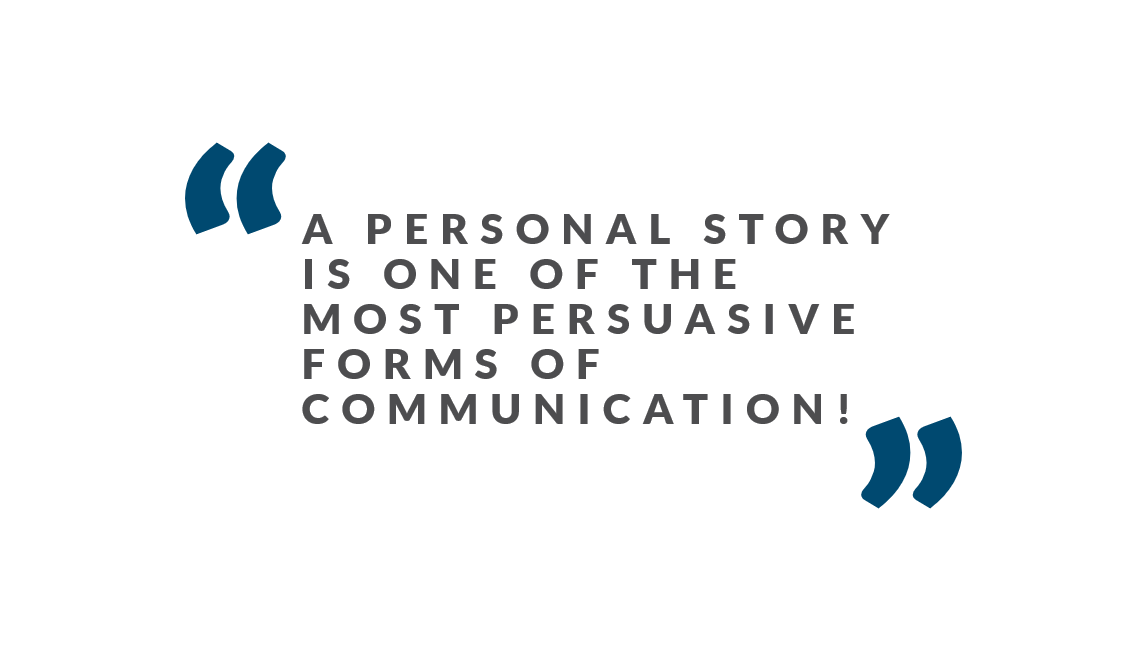 [Speaker Notes: AdobeStock_140085732]
The Bible is Full of Personal Salvation Accounts
The Bible is Full of Personal Salvation Accounts
DAVID

Come and hear, all who fear God, and
I will tell you all of what He has done for my soul!
		     PSALM 66:16 (NASU)
[Speaker Notes: AdobeStock_88139710]
The Bible is Full of Personal Salvation Accounts
THE WOMAN AT THE WELL

Many of the Samaritans from that town believed in Him because of the woman’s testimony.
			JOHN 4:39 (NIV)
[Speaker Notes: AdobeStock_88139710]
The Bible is Full of Personal Salvation Accounts
THE MAN BORN BLIND

 He replied, "Whether he is a sinner or not, I don't know. One thing I do know. I was blind and now I see!" 
			JOHN 9:25 (NIV)
[Speaker Notes: AdobeStock_88139710]
The Bible is Full of Personal Salvation Accounts
PETER AND JOHN

20 For we cannot help speaking about what we have seen and heard. 
			ACTS 4:20 (NIV)
[Speaker Notes: AdobeStock_88139710]
The Bible is Full of Personal Salvation Accounts
PAUL

On six different occasions (Acts 22 -26) Paul used his personal testimony to share the Good News with pagan kings & Jewish unbelievers.
[Speaker Notes: AdobeStock_88139710]
The Bible is Full of Personal Salvation Accounts
JESUS

 I tell you the truth, we speak of what we know, and we testify to what we have seen, but still you people do not accept our testimony. 

JOHN 3:10-11 (NIV)
[Speaker Notes: AdobeStock_88139710]
We Are Commanded to Share Our Personal Spiritual Journeys!
Make known among the nations what He has done! 
       Let the whole world know! 
	    PSALM 105:1 (NIV)
[Speaker Notes: AdobeStock_88139710]
We Are Commanded to Share Our Testimonies
Sing to the Lord, praise His name;
proclaim His salvation day after day.  Declare His glory among the nations, His marvelous deeds among all peoples! 

	    PSALM 96:2-3 (NIV)
[Speaker Notes: AdobeStock_88139710]
What is the Value of Your Personal Spiritual Journey?
You are not a “paid
professional.”
You are a “satisfied customer!”
Who has more credibility?
[Speaker Notes: AdobeStock_192288275]
The Value of Your Personal Spiritual Journey
UNIQUE: There’s no other in the world just like it.
PERSONAL: You can share from your heart.
100% YOURS: You are the greatest authority on it!
[Speaker Notes: AdobeStock_192288275]
The Value of Your Personal Spiritual Journey
UNIQUE: There’s no other pathway in the world exactly like it.
PERSONAL: You can share from your heart.
100% YOURS: You are the greatest authority on it!
[Speaker Notes: AdobeStock_192288275]
The Value of Your Personal Spiritual Journey
UNIQUE: There’s no other in the world just like it.
PERSONAL: You can share from your heart.
100% YOURS: You are the greatest authority on it!
[Speaker Notes: AdobeStock_192288275]
The Value of Your Personal Spiritual Journey
UNIQUE: There’s no other in the world just like it.
PERSONAL: You can share from your heart.
100% YOURS: You are the greatest authority on it!
[Speaker Notes: AdobeStock_192288275]
The Value of Your Personal Spiritual Journey
: People love to hear personal stories and they remember them.
RELATIONAL: People connect with experiences.
EFFECTIVE: In our postmodern world, it may be your most effective witness.
[Speaker Notes: AdobeStock_192288275]
The Value of Your Personal Spiritual Journey
MEMORABLE: People love to hear personal stories and they remember them.
RELATIONAL: People connect with experiences.
EFFECTIVE: In our postmodern world, it may be your most effective witness.
[Speaker Notes: AdobeStock_192288275]
The Value of Your Personal Spiritual Journey
MEMORABLE: People love to hear personal stories and they remember them.
RELATIONAL: People connect with experiences.
EFFECTIVE: In our postmodern world, it may be your most effective witness.
[Speaker Notes: AdobeStock_192288275]
The Value of Your Personal Spiritual Journey
MEMORABLE: People love to hear personal stories and they remember them.
RELATIONAL: People connect with experiences.
EFFECTIVE: In our postmodern world, it may be your most effective way to reach others.
[Speaker Notes: AdobeStock_192288275]
The Value of Your Personal Spiritual Journey
Always be prepared to give an answer to everyone who asks you to give the reason for the hope that you have.
		1 PETER 3:15 (NIV)
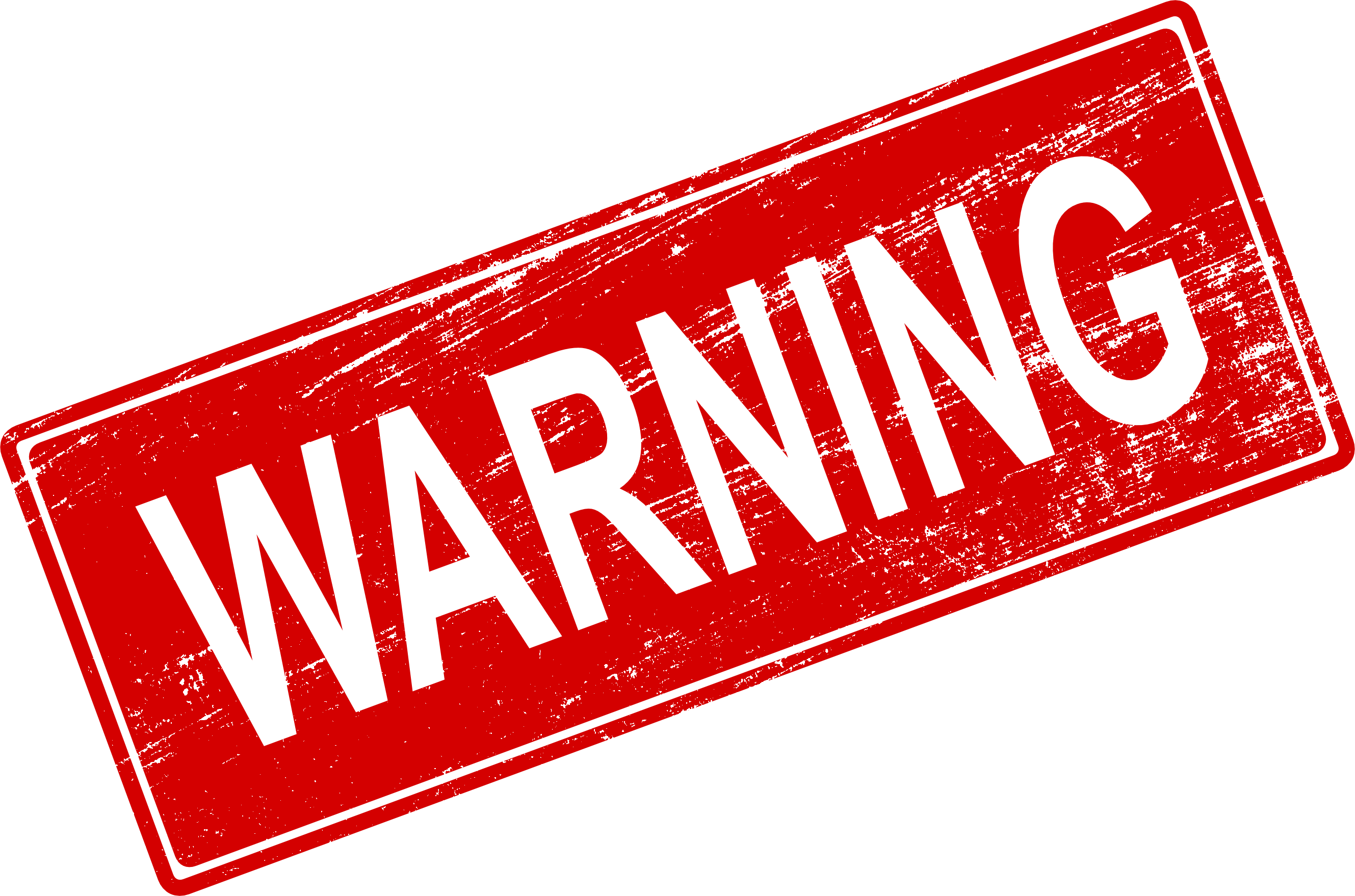 [Speaker Notes: AdobeStock_192288275]
Make sure you show them from 
the scriptures why you know you are 
saved!
The Spirit Himself testifies with our spirit that we are children of God.
Rom 8:16    NASU
[Speaker Notes: AdobeStock_192288275]
THE FOUR PARTS OF YOUR SPIRITUAL JOURNEY.
Discipleship 401: Communicating God’s Story
THE FOUR PARTS OF MY STORY
IF YOU BECAME A CHRISTIAN AS AN ADULT:
What my life was like BEFORE I met Christ.
How I REALIZED I needed Christ.
How I COMMITTED my life to Christ.
The DIFFERENCE it has made in my life.
[Speaker Notes: AdobeStock_180704947]
THE FOUR PARTS OF MY STORY
IF YOU BECAME A CHRISTIAN AS AN ADULT:
What my life was like BEFORE I met Christ.
How I REALIZED I needed Christ.
How I COMMITTED my life to Christ.
The DIFFERENCE it has made in my life.
[Speaker Notes: AdobeStock_180704947]
THE FOUR PARTS OF MY STORY
IF YOU BECAME A CHRISTIAN AS AN ADULT:
What my life was like BEFORE I met Christ.
How I REALIZED I needed Christ.
How I COMMITTED my life to Christ.
The DIFFERENCE it has made in my life.
[Speaker Notes: AdobeStock_180704947]
THE FOUR PARTS OF MY STORY
IF YOU BECAME A CHRISTIAN AS AN ADULT:
What my life was like BEFORE I met Christ.
How I REALIZED I needed Christ.
How I COMMITTED my life to Christ.
The DIFFERENCE it has made in my life.
[Speaker Notes: AdobeStock_180704947]
THE FOUR PARTS OF MY STORY
IF YOU BECAME A CHRISTIAN AS AN ADULT:
What my life was like BEFORE I met Christ.
How I REALIZED I needed Christ.
How I COMMITTED my life to Christ.
The DIFFERENCE it has made in my life.
[Speaker Notes: AdobeStock_180704947]
THE FOUR PARTS OF MY STORY
IF YOU BECAME A CHRISTIAN AS A CHILD, BUT WALKED AWAY OR NEVER GREW UNTIL A DEEPER RECOMMITMENT AS AN ADULT…
[Speaker Notes: AdobeStock_180704947]
THE FOUR PARTS OF MY STORY
IF YOU BECAME A CHRISTIAN AS A CHILD AND NEVER STRAYED…
[Speaker Notes: AdobeStock_180704947]
THE FOUR PARTS OF YOUR STORY
How Long?
How should I spend my time?
THE FOUR PARTS OF YOUR STORY
Amount of Time
LEAST TIME: 
Before I 
Met Christ
The Four Parts of Your Story
THE FOUR PARTS OF MY STORY
Amount of Time
LEAST TIME: 
Before I 
Met Christ
MORE TIME: 
How I Realized
My Need for Christ
The Four Parts of Your Story
THE FOUR PARTS OF MY STORY
Amount of Time
LEAST TIME: 
Before I 
Met Christ
MORE TIME: 
How I Realized
My Need for Christ
The Four Parts of Your Story
EVEN MORE TIME: 
How I Trusted in Christ
THE FOUR PARTS OF MY STORY
Amount of Time
LEAST TIME: 
Before I 
Met Christ
MORE TIME: 
How I Realized
My Need for Christ
The Four Parts of Your Story
EVEN MORE TIME: 
How I Trusted in Christ
MOST TIME: 
The Positive Changes Jesus Has Made in My Life
Writing My Story: 

Begin now and consider sharing with your SMALL GROUPS or close friends.
The Value of Your Personal Spiritual Journey
Always be prepared to give an answer to everyone who asks you to give the reason for the hope that you have.
		1 PETER 3:15 (NIV)
[Speaker Notes: AdobeStock_192288275]
IS PLENTEOUS 
BUT THE LABORERS 
ARE FEW